Apropos Irrtum Nr. 40
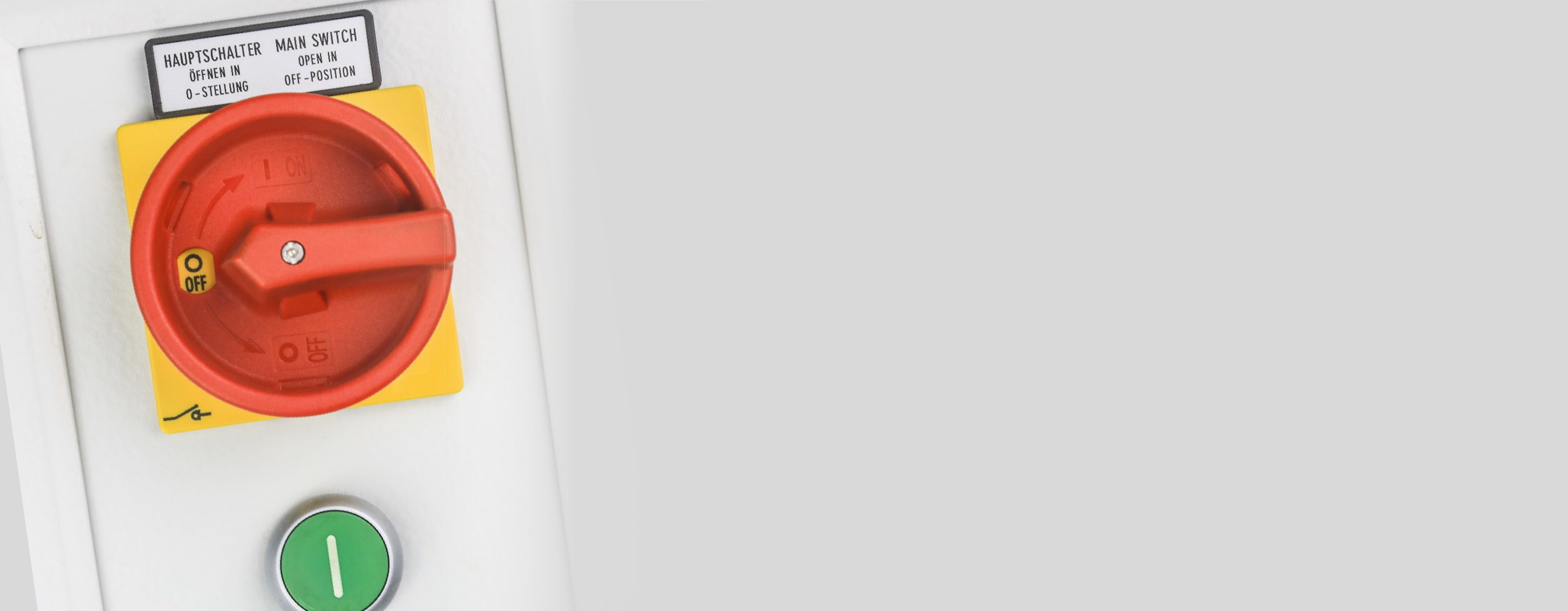 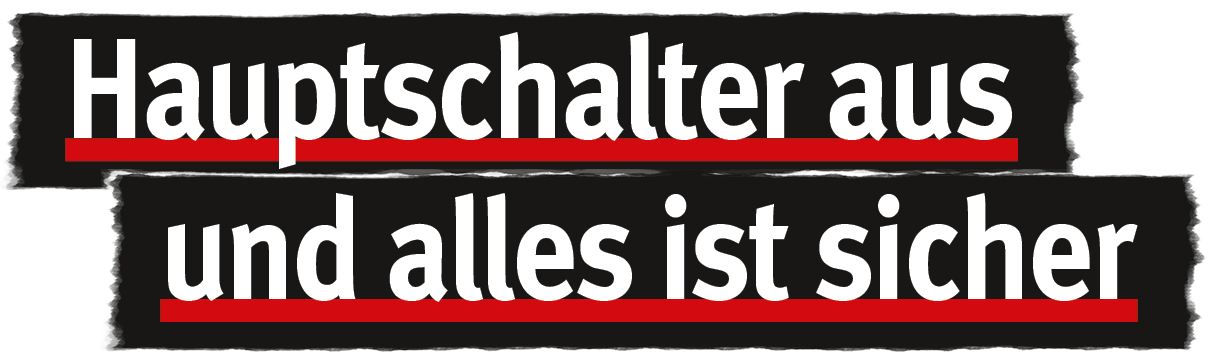 Datum:
23.06.2021
Referent/Referentin:
Manfred Mustermann
1
[Speaker Notes: Achtung: 

Diese Folien können betriebsspezifisch angepasst werden und dürfen innerbetrieblich verwendet werden. 

Jede anderweitige Nutzung, insbesondere die Integration in andere Produkte (z. B. E-Learnings), die Nutzung für eigene Veröffentlichungen oder Medien, die kostenfreie oder kostenpflichtige Weitergabe an Dritte oder die Entnahme von Bildmaterial ist nicht zulässig. 

Zur Anpassung der Werte für „Datum“ und „Referent/Referentin“, ändern Sie die Texte auf der Startfolie und wählen Sie dann in der PowerPoint-Menüleiste die Befehlsfolge Einfügen  Kopf und Fußzeile  Für alle übernehmen. Dadurch werden die Fußzeilen in allen Folien aktualisiert.

Zur Integration Ihres Unternehmenslogos wechseln Sie in die Masterfolie über Ansicht  Folienmaster. Klicken Sie auf den obersten Folienmaster, entfernen Sie das Bild mit dem Kundenlogo und integrieren Sie – falls gewünscht – Ihr eigenes Logo.
Auf allen Folien ist dann das neu eingefügte Logo enthalten.

© BG RCI / Jedermann-Verlag GmbH, Heidelberg]
Hauptschalter aus und alles ist sicher
Starkstrom heißt so, weil es unheimlich stark ist, was man damit machen kann.
Der Not-Halt reicht aus.
Ich habe gar nicht die Zeit für dieses LOTOTO-Zeug.
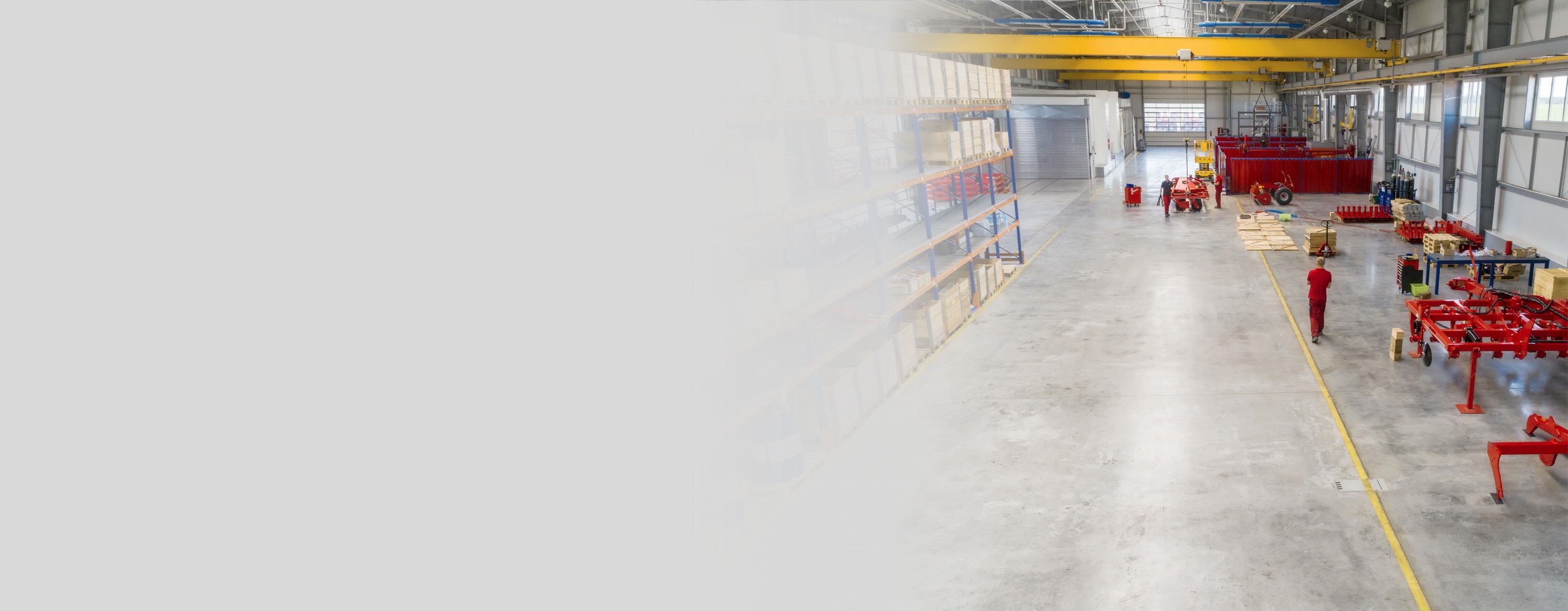 Ein kleines Schloss rettet Leben!
Safety first! Mit Strom ist nicht zu spaßen.
Man muss auch bei Hydraulik und Pneumatik an die gespeicherten Energien denken. Unverhofft kommt oft!
Fehlerdiagnose kann ich sowieso nur bei laufender Maschine machen.
Ich sag meinen Kollegen immer Bescheid, das reicht.
Also unsere Anlagen sind so unübersichtlich, ohne mein Schloss gehe ich da nicht rein.
Ich bin doch nur kurz hier in der Anlage tätig.
Manfred Mustermann
2
23.06.2021
Hauptschalter aus und alles ist sicher
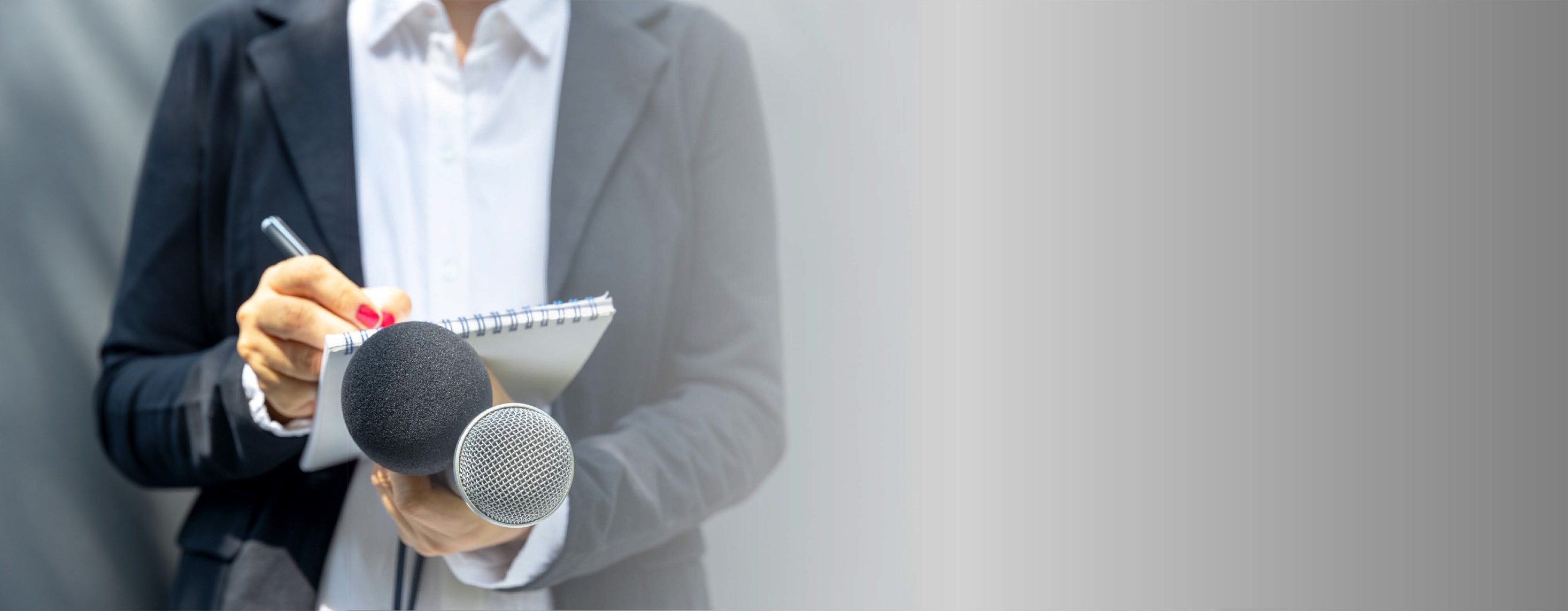 Und jetzt IHRE Meinung!
Was denken Sie?
Manfred Mustermann
3
23.06.2021
Hauptschalter aus und alles ist sicher
Richtig ist …
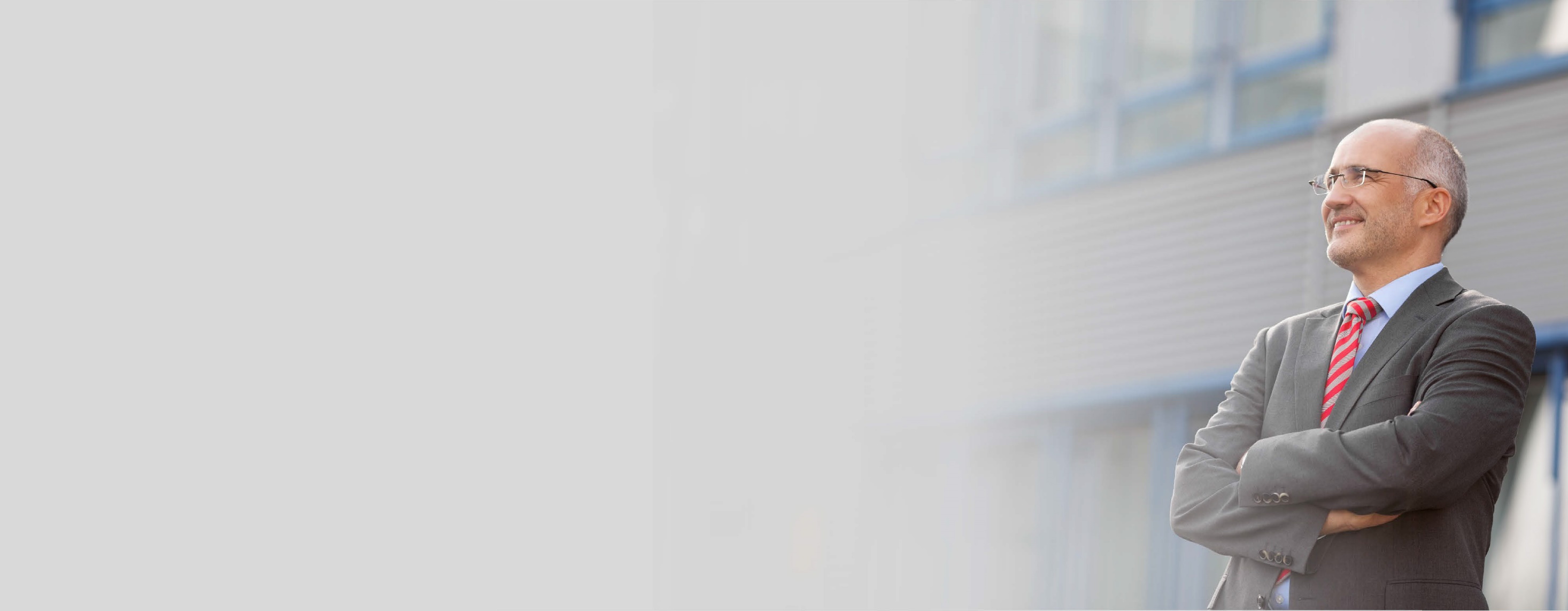 Ein Wiedereinschalten der Maschinen oder Anlagen durch Per-sonen, die an anderen Gewerken arbeiten, ist jederzeit möglich, wenn der ausgeschaltete Hauptschalter nicht gesichert ist.
Über das Ausschalten des Hauptschalters lassen sich nicht alle von gespeicherten Energien ausgehende Gefahren eliminieren: Es können Federn noch gespannt sein, Hydraulik und Pneumatik unter Druck und elektrische Komponenten unter Spannung stehen. 
Daher ist die Betätigung des Hauptschalters eine notwendige, aber alleinig nicht ausreichende Bedingung für die sichere Durchführung von Instandhaltungsarbeiten an Maschinen und Anlagen.
Manfred Mustermann
4
23.06.2021
Hauptschalter aus und alles ist sicher
Empfehlung
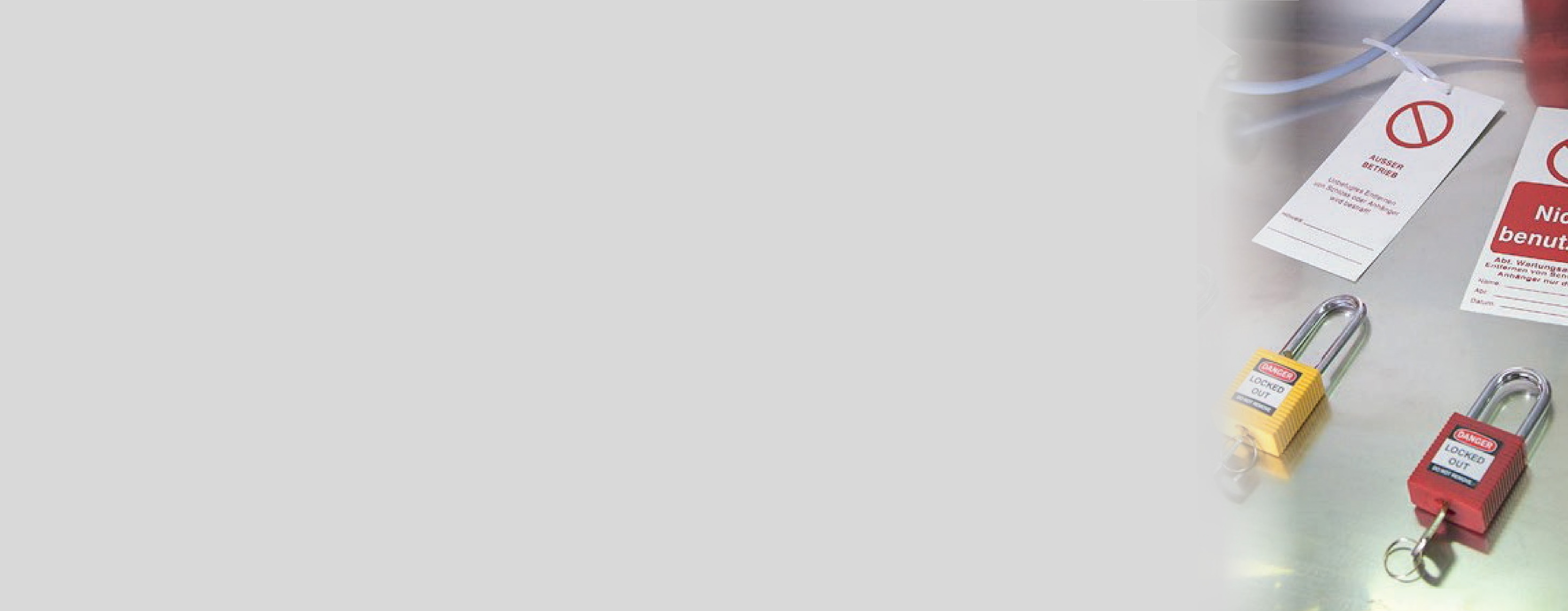 Etablieren Sie ein Verfahren, durch das Netztrenneinrichtungen (Hauptschalter) an Maschinen und Anlagen nicht nur zuverlässig abgeschaltet, sondern auch gegen Wiedereinschalten gesichert werden (z. B. Schlüsseltransfersysteme oder LOTOTO-Verfahren).
Stellen Sie sicher, dass für alle instand haltenden Personen und für alle Arten von Hauptschaltern geeignetes Equipment zur Verfügung steht.
Überprüfen Sie, ob das festgelegte Verfahren auch durchgeführt wird.
Stellen Sie sicher, dass vor Aufnahme von Instandhaltungsarbeiten alle gespeicherten Stoffe abgeleitet sowie gespeicherte Energien abgetrennt und gesichert werden. Unterweisen Sie die Möglichkeit von Gefährdungen durch gespeicherte Energien.
Manfred Mustermann
5
23.06.2021
Hauptschalter aus und alles ist sicher
Weitere Informationen
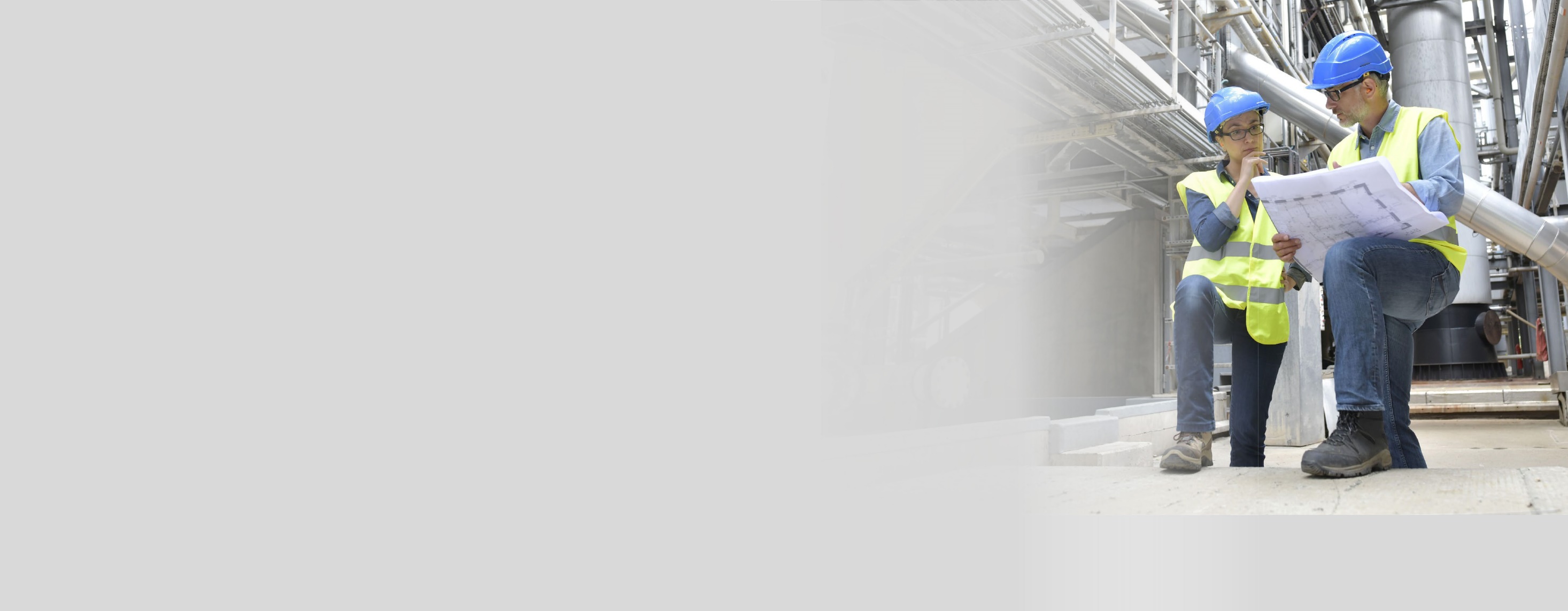 Ein DGUV Information 203-087: Auswahl und Anbringung von Schlüsseltransfersystemen 
Merkblatt T 058: Öffnen von Rohrleitungen 
„kurz & bündig“ KB 035: Lockout-Tagout, Sicherheit bei der Instandhaltung – mit System (in Vorbereitung) 
Praxishandbuch: Arbeitssicherheit und Gesundheitsschutz in der Baustoffindustrie, insbesondere Abschnitte A 1.2.8 „Schalteinrichtungen“ und A 4.8 Instandhaltungsarbeiten“ 
Musterbetriebsanweisung: Instandhaltungsarbeiten mit Einsatz des Lockout-Tagout-Systems (LOTO) im Download-center der BG RCI (downloadcenter.bgrci.de)
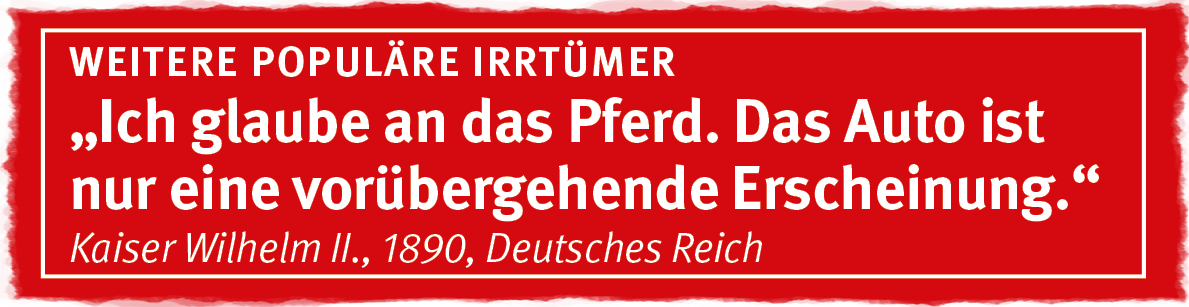 Manfred Mustermann
6
23.06.2021
Hauptschalter aus und alles ist sicher
Quelle
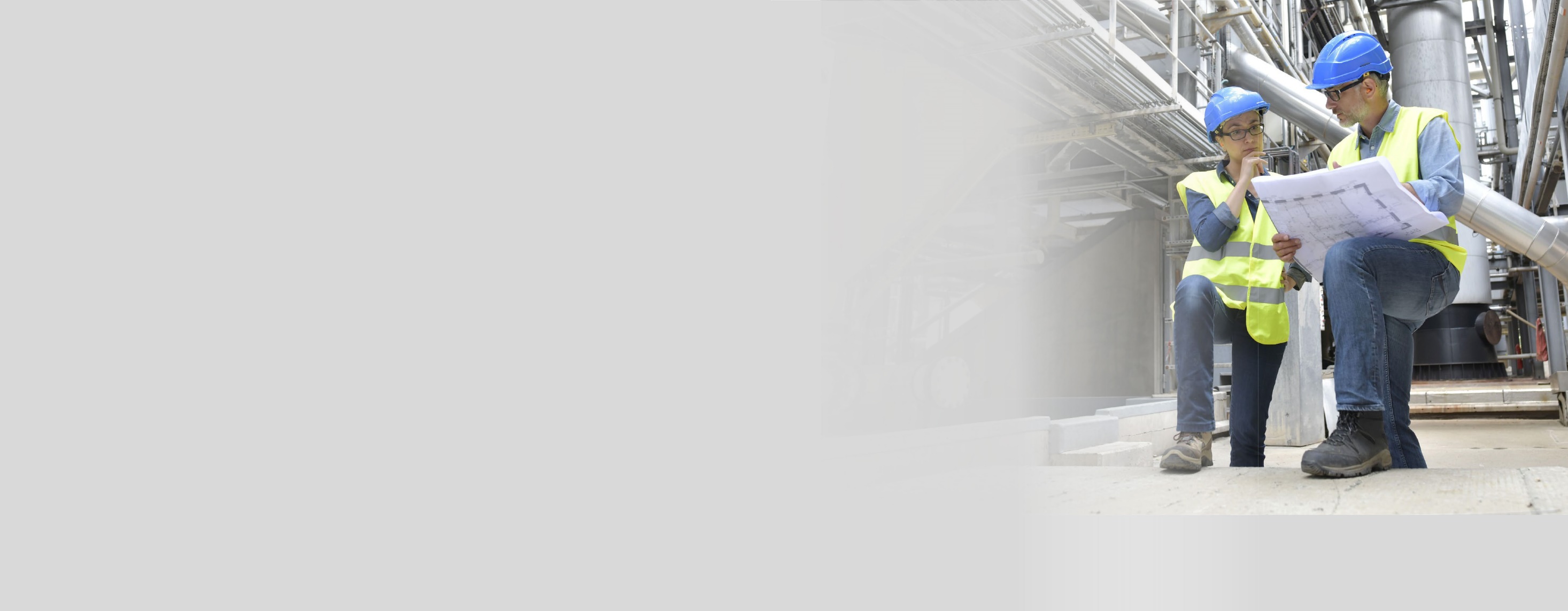 Die vorliegende Präsentation basiert auf dem Merkblatt A 039 „Populäre Irrtümer im Arbeitsschutz“ der BG RCI (Populärer Irrtum Nr. 40). Im Merkblatt finden Sie weitere 43 kursierende Aussagen mit falschem Inhalt, die sich hartnäckig jeder nachhaltigen Richtigstellung zu widersetzen scheinen. 

Bezugsquelle des Merkblatts: medienshop.bgrci.de. 172 Seiten im Format A5. 
Mitgliedsbetriebe der BG RCI erhalten die Broschüre kostenlos. 
Für Dritte ist sie kostenpflichtig.  

Download unter downloadcenter.bgrci.de möglich.
Manfred Mustermann
7
23.06.2021
Hauptschalter aus und alles ist sicher
Nutzungshinweise
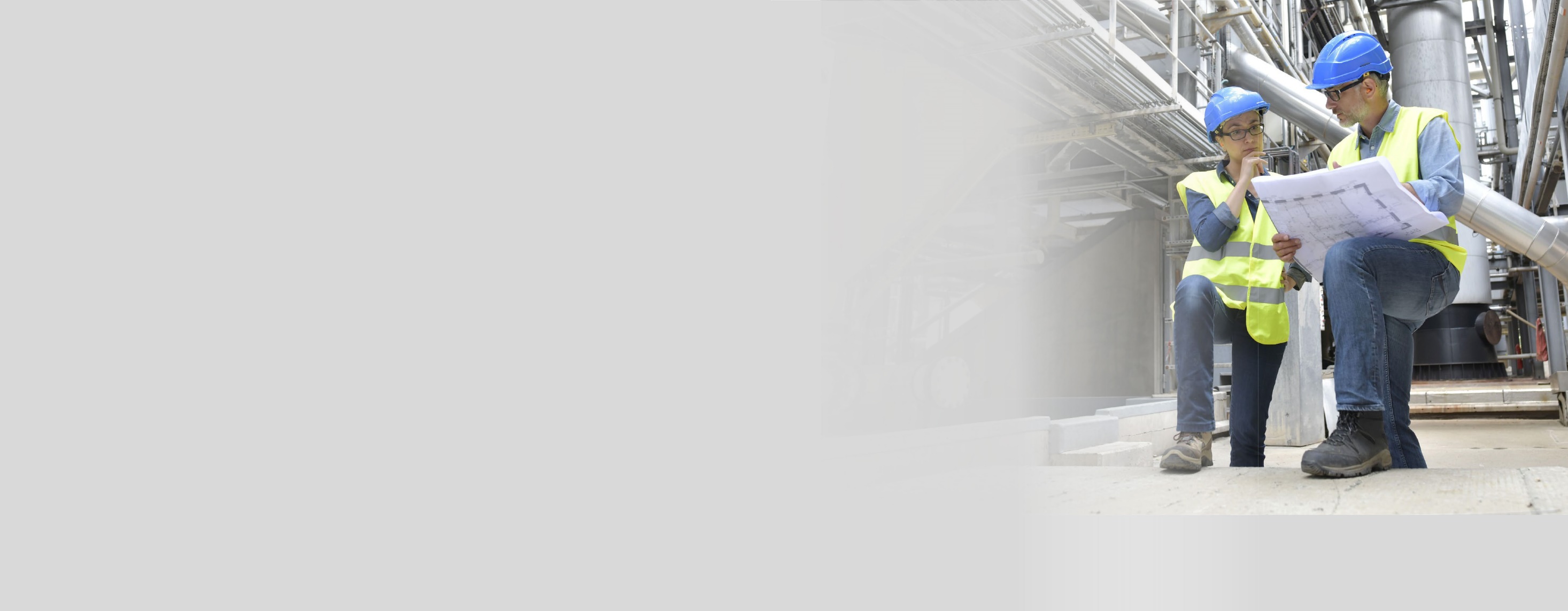 Diese Präsentation eignet sich insbesondere für einen Seminareinstieg mit dem Ziel, die Gruppe zu aktivieren und „ins Gespräch zu kommen“. Der Ansatz ist modern und basiert auf aktuellen Forschungsergebnissen: Mit einem zu lösenden Problem, einer Frage, einem Rätsel oder einem Irrtum starten – das ist bei Unterweisungen nachweislich sehr effektiv.  
Folie 1 startet daher mit einem Irrtum. Folie 2 gibt eine geführte Diskussion wieder und regt zum Mitdiskutieren an. Mit Folie 3 kann die Diskussion je nach Situation fortgeführt werden. Mit Folien 4 und 5 erfolgt anschließend die Richtigstellung. Zur Vorbereitung der Referentin oder des Referenten kann insbesondere das Merkblatt A 039 und die darin empfohlene Literatur genutzt werden.
Ergebnis: Ein erwiesenermaßen hoher Behaltens- und Wiedererkennungseffekt mit Spaß. Weitere Präsentationen stehen unter downloadcenter.bgrci.de bereit. 
Achtung: Diese Folien können betriebsspezifisch angepasst werden und dürfen inner-betrieblich verwendet werden. Jede anderweitige Nutzung, insbesondere die Integration in andere Produkte (z. B. E-Learnings), die Nutzung für eigene Veröffentlichungen oder Medien, die kostenfreie oder kostenpflichtige Weitergabe an Dritte oder die Entnahme von Bildmaterial ist nicht zulässig. 
© BG RCI / Jedermann-Verlag GmbH, Heidelberg
Manfred Mustermann
8
23.06.2021